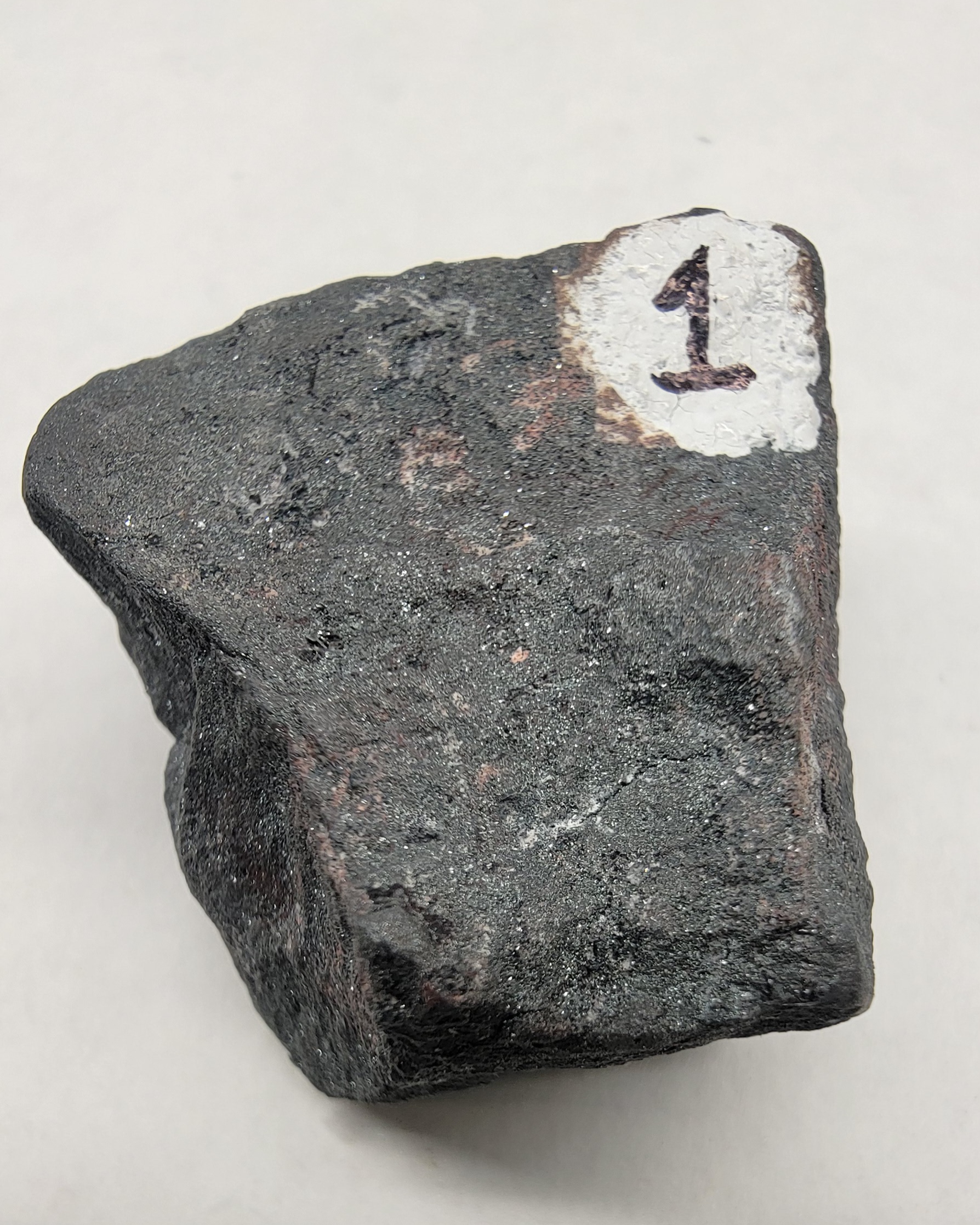 Sample 1
Hematite
	Metallic luster, silver-gray color
	Red Streak
	absent cleavage
	harder than glass, softer than nail
	Iron oxide mineral
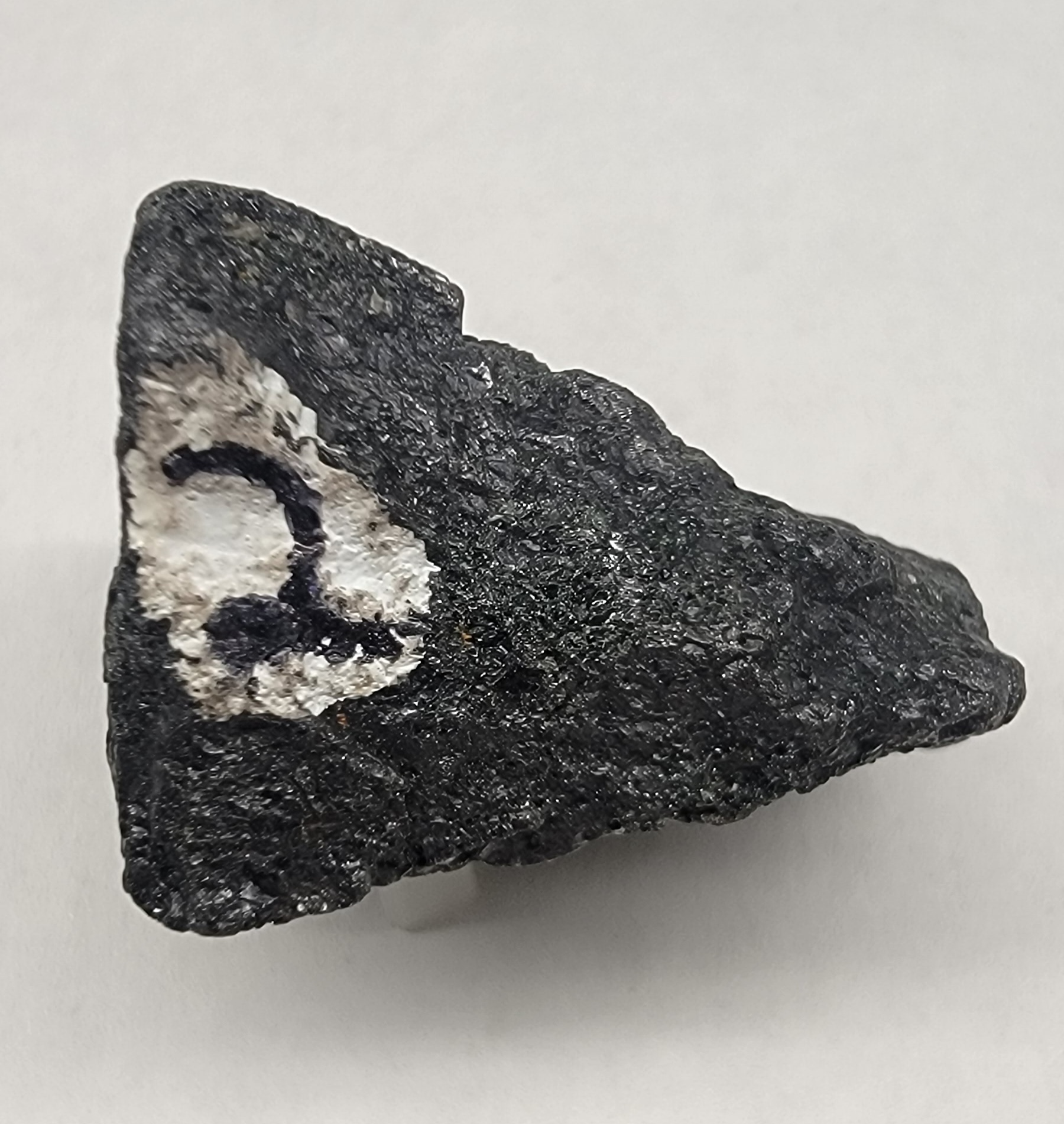 Sample 2
Magnetite
	Metallic luster, dark color
	Magnetic
	Absent cleavage
	iron oxide mineral
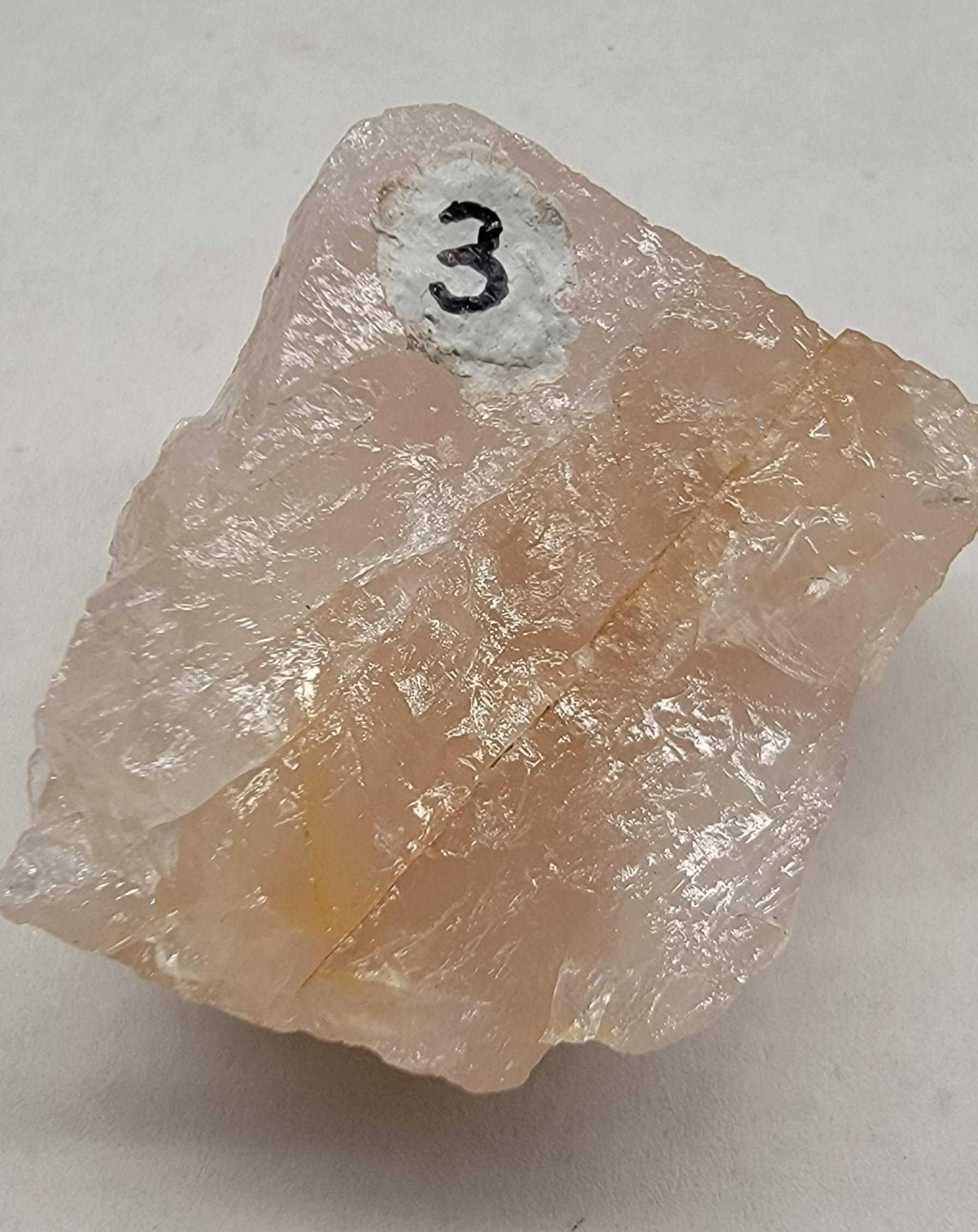 Sample 1
Quartz
	Non-Metallic
	Glassy luster
	Absent cleavage
	Conchoidal fracture
	Harder than glass
	Harder than nail
	felsic, light colored silicate mineral
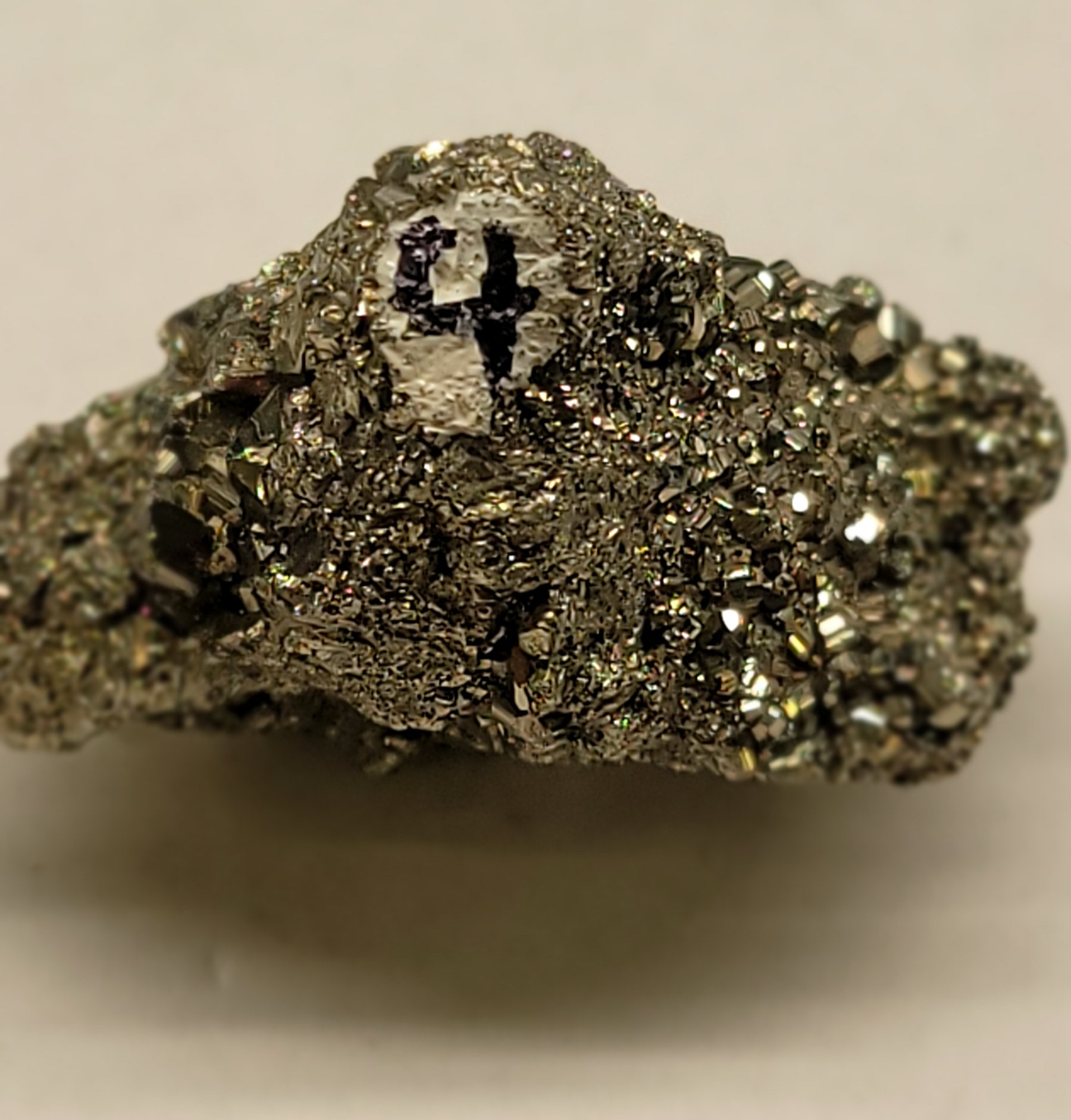 Sample 4
Pyrite
	Metallic luster
	Black Streak
	Absent cleavage
	5-sided crystals
	Softer than nail, harder than glass
	iron sulfide mineral
	fools gold
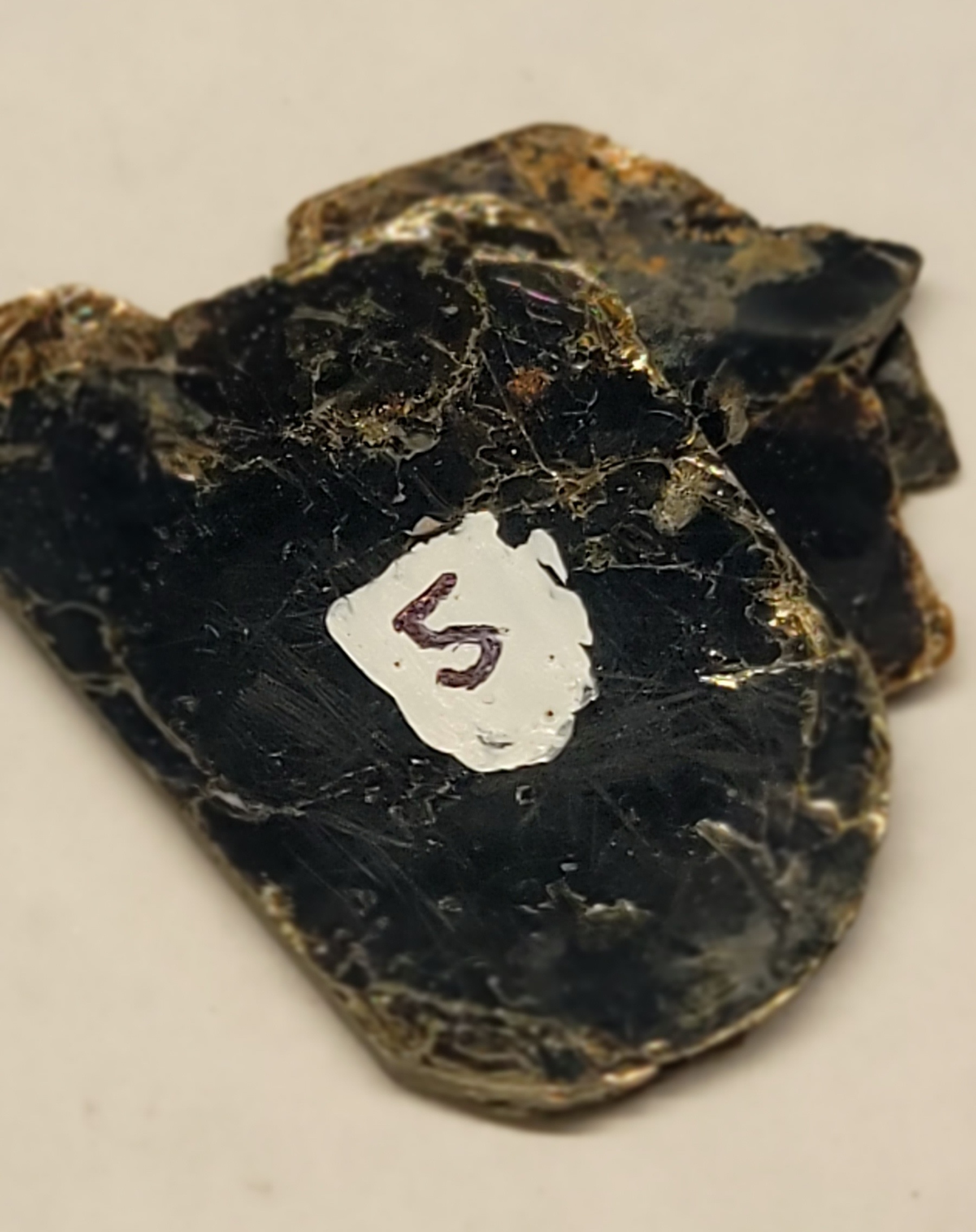 Sample 5
Biotite
	Non-Metallic luster, dark colored
	One-direction cleavage (paper sheets)
	softer than glass
	mafic, dark color, silicate mineral
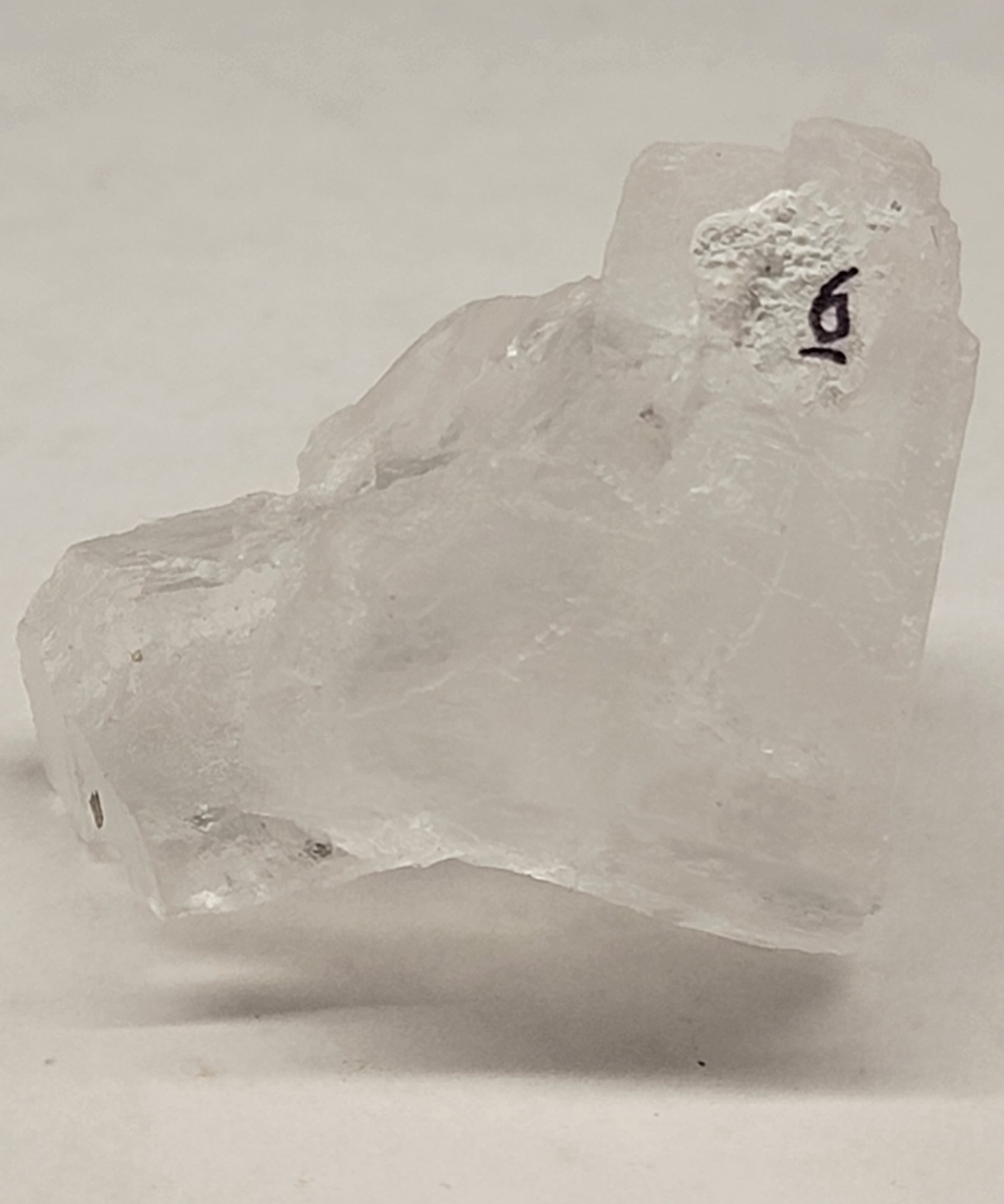 Sample 6
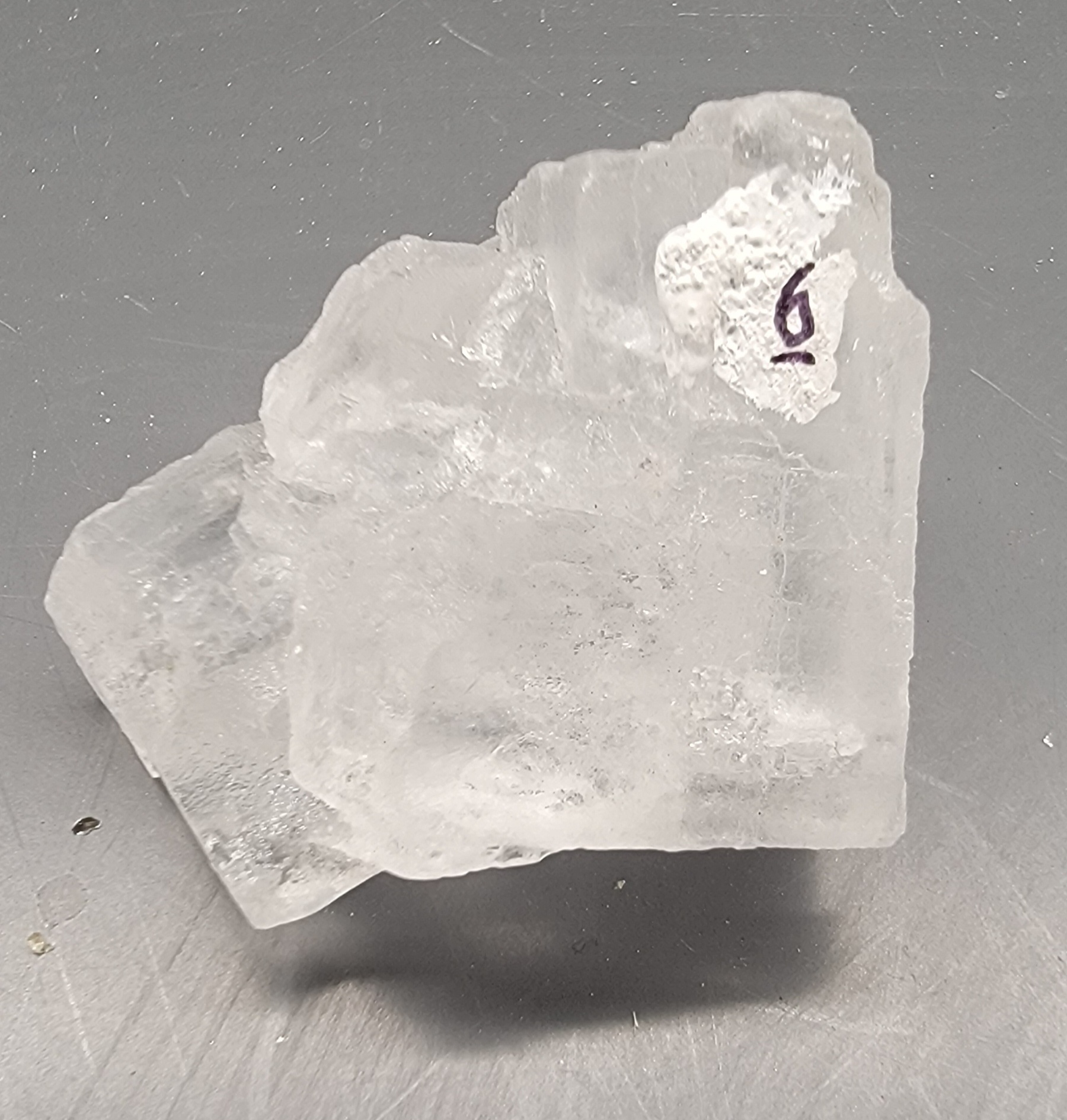 Halite
	Non-Metallic, light color
	3-directions cleavage (cubes)
	softer than glass
	salty taste
	translucent, NaCl
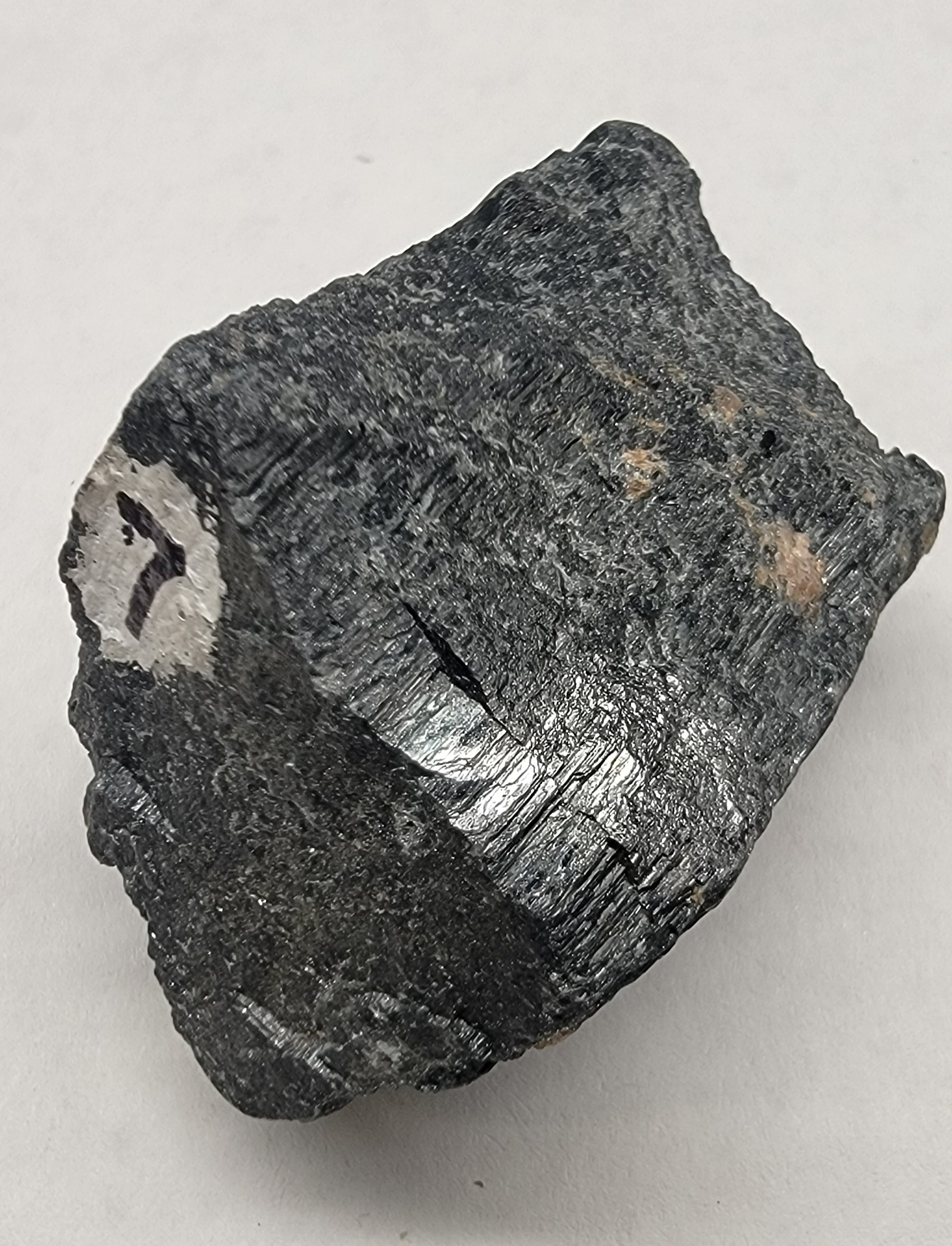 Sample 7
Hornblende (amphibole)
	Non-Metallic luster, dark color
	2-directions cleavage (wood grain appearance)
	softer than nail, harder than glass
	mafic, dark-colored silicate mineral
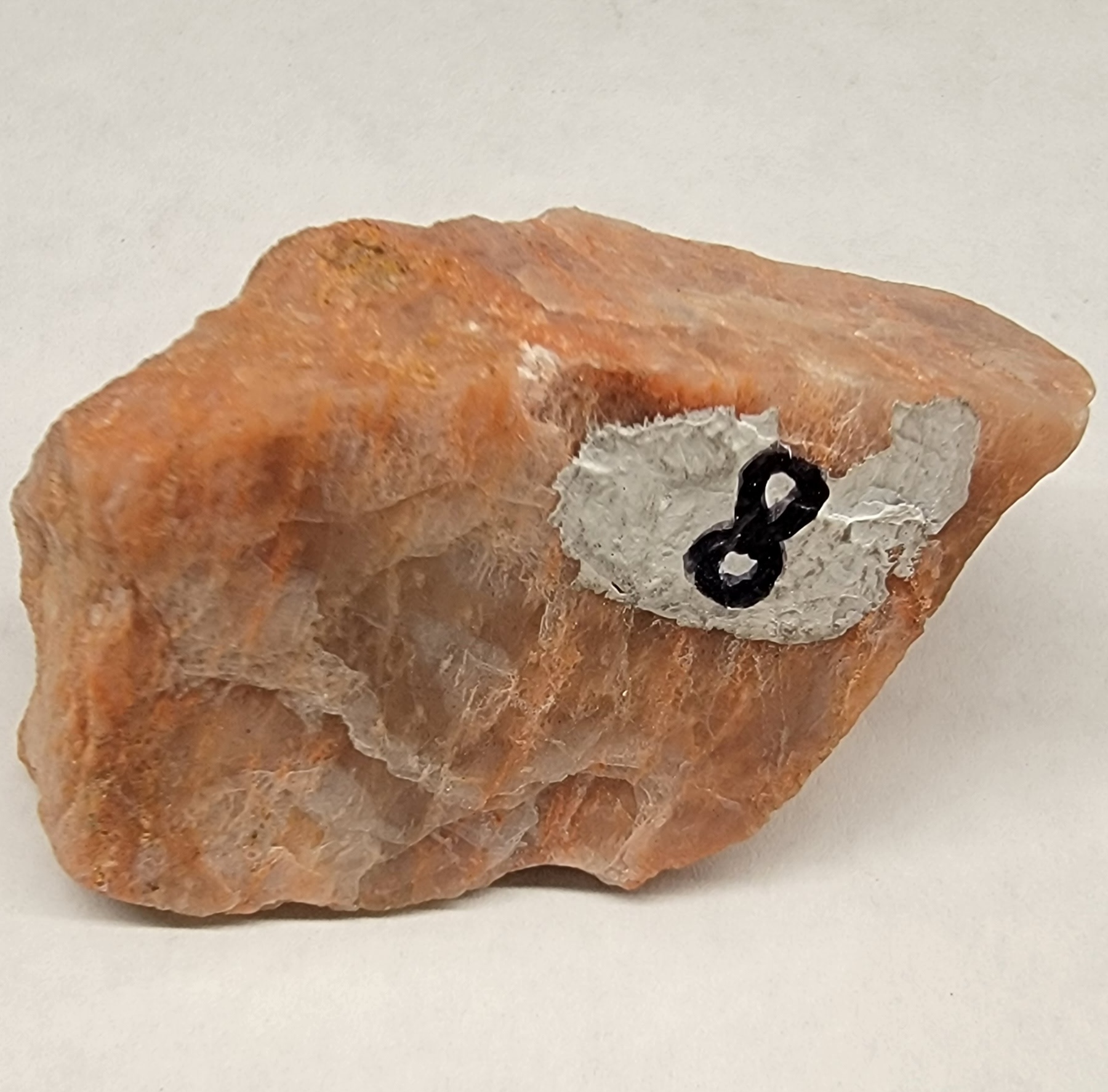 Sample 8
Orthoclase (potassium feldspar, k-spar)
	Non-Metallic luster, light color
	white to pink, with threaded bands
	2-directions cleavage
	softer than nail, harder than glass
	felsic, light-colored, pink silicate mineral
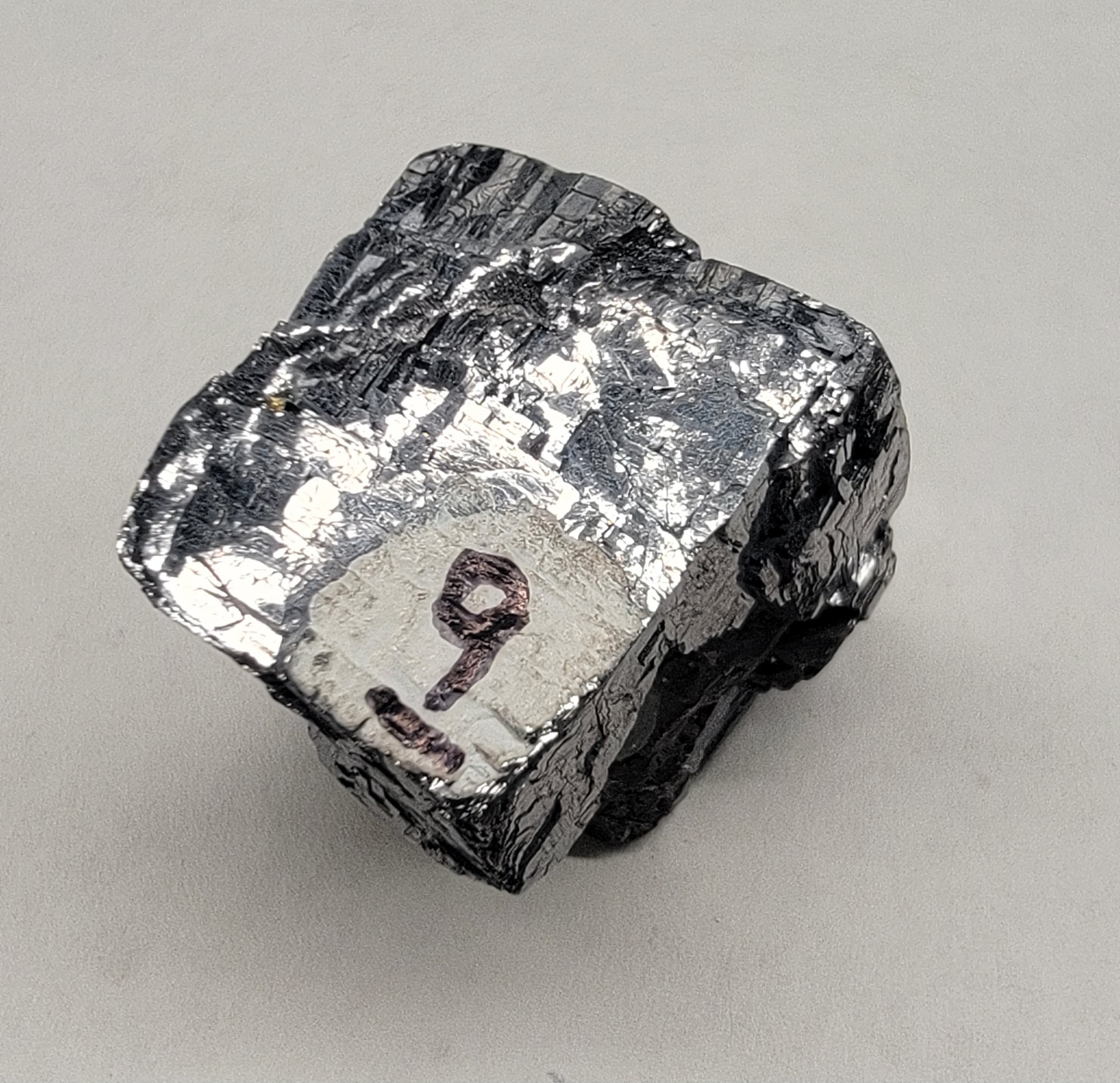 Sample 9
Galena
	Metallic luster
	softer than glass
	3-directions cleavage, cubic
	softer than nail
	dense and heavy feel
	lead sulfide mineral
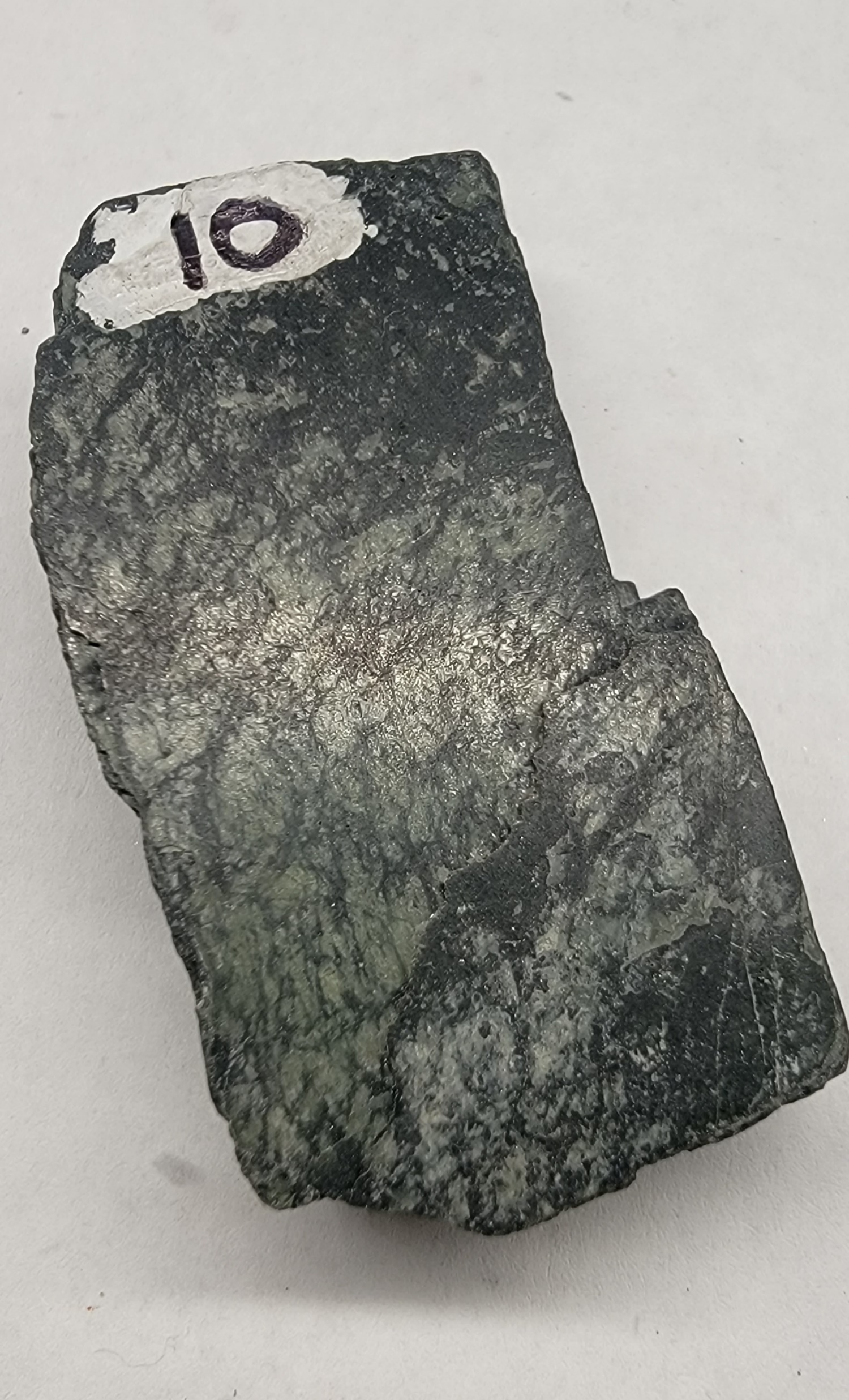 Sample 10
augite
	Non-Metallic
	2-directions cleavage
	softer than nail, harder than glass
	dark green coloration
	mafic, dark-colored silicate mineral
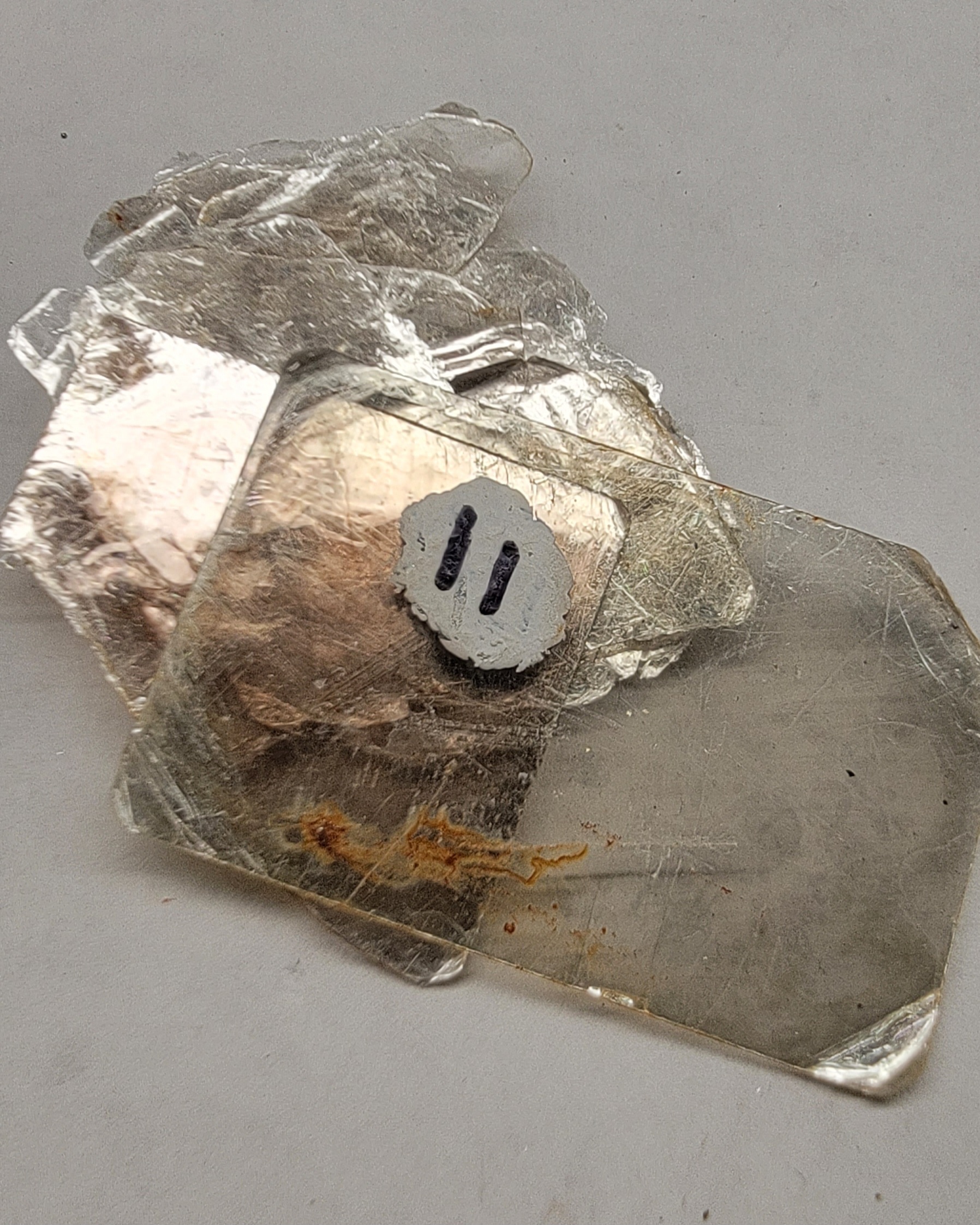 Sample 11
Muscovite
	Non-Metallic luster, light to transparent
	One-direction cleavage (paper sheets)
	softer than glass
	felsic, light color, silicate mineral
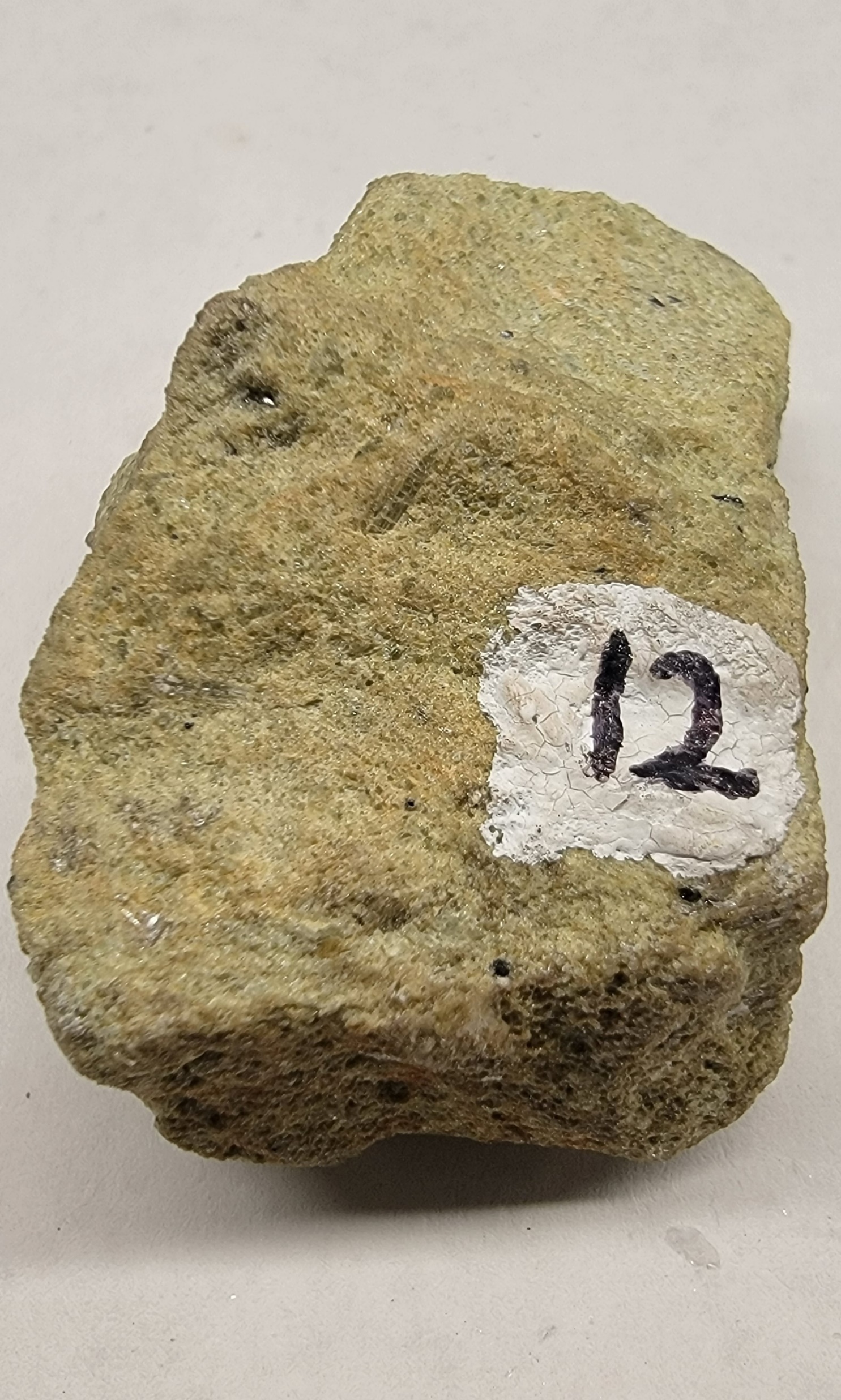 Sample 12
olivine
	Non-Metallic luster, dark colored
	absent cleavage
	harder than glass
	olive green coloration
	mafic, dark-colored silicate mineral
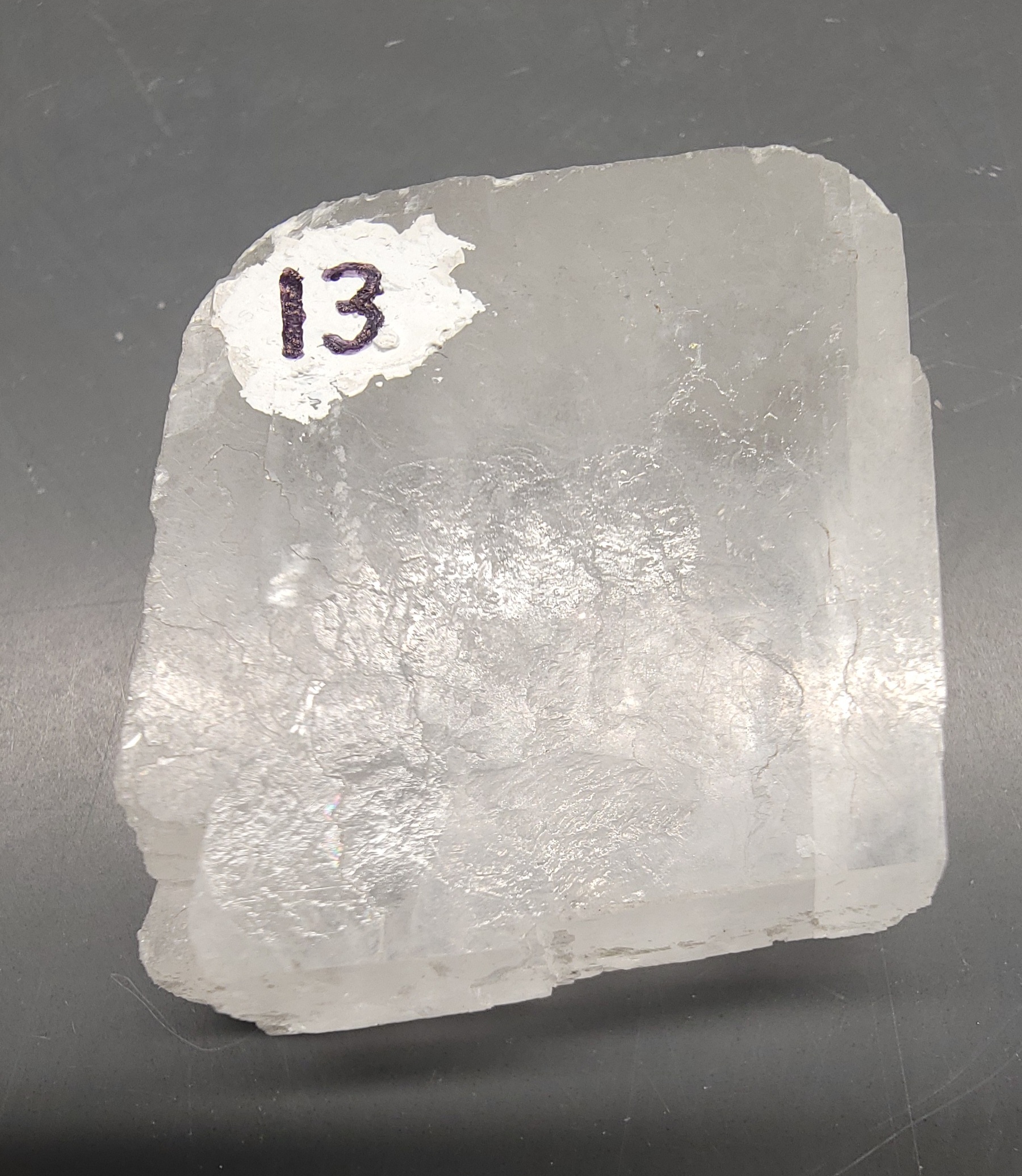 Sample 13
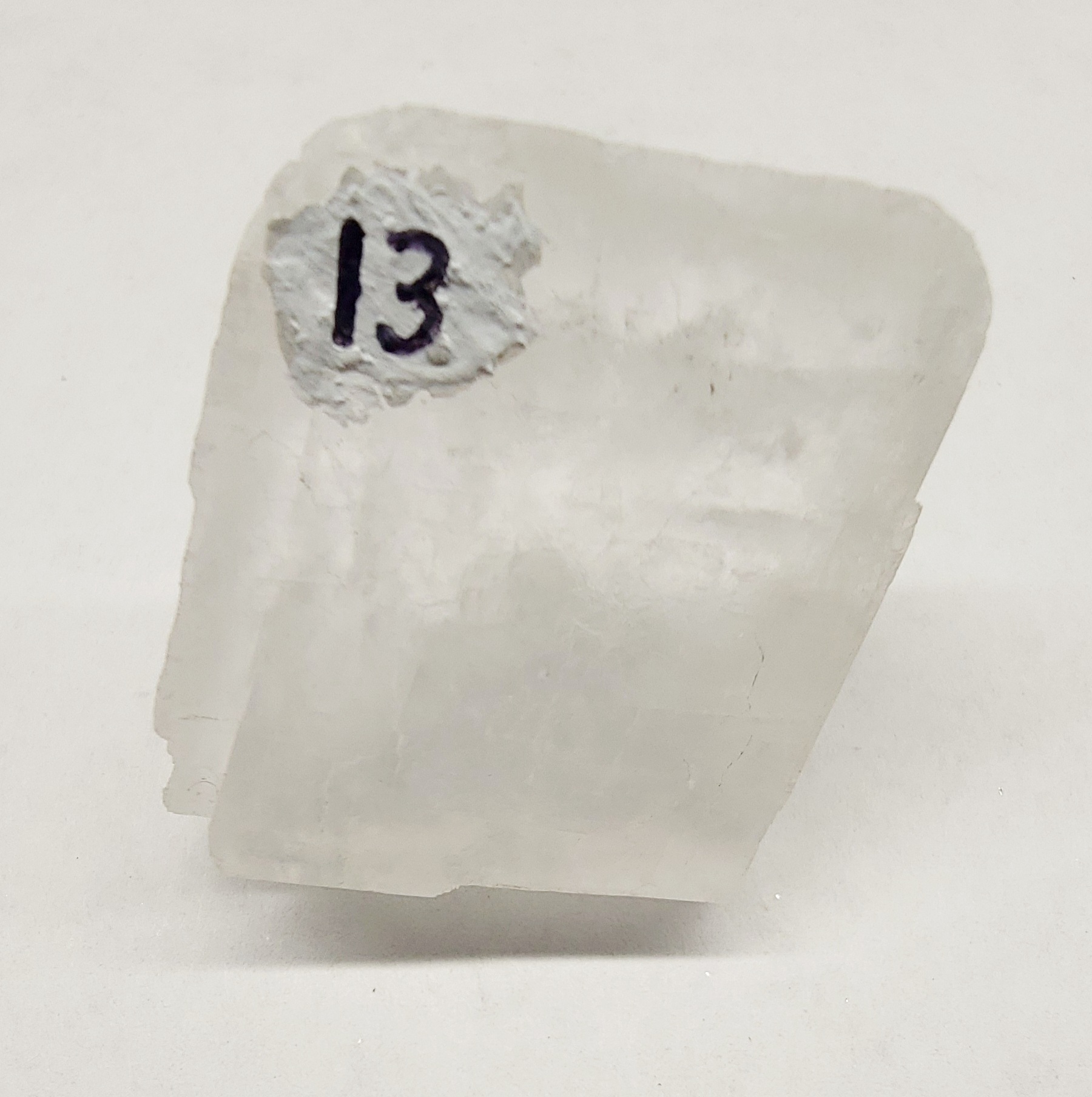 Calcite
	Non-Metallic
	3-directions cleavage (rhomohedral)
	softer than nail, softer than glass
	fizzes (effervesces) with acid drop
	calcium carbonate mineral
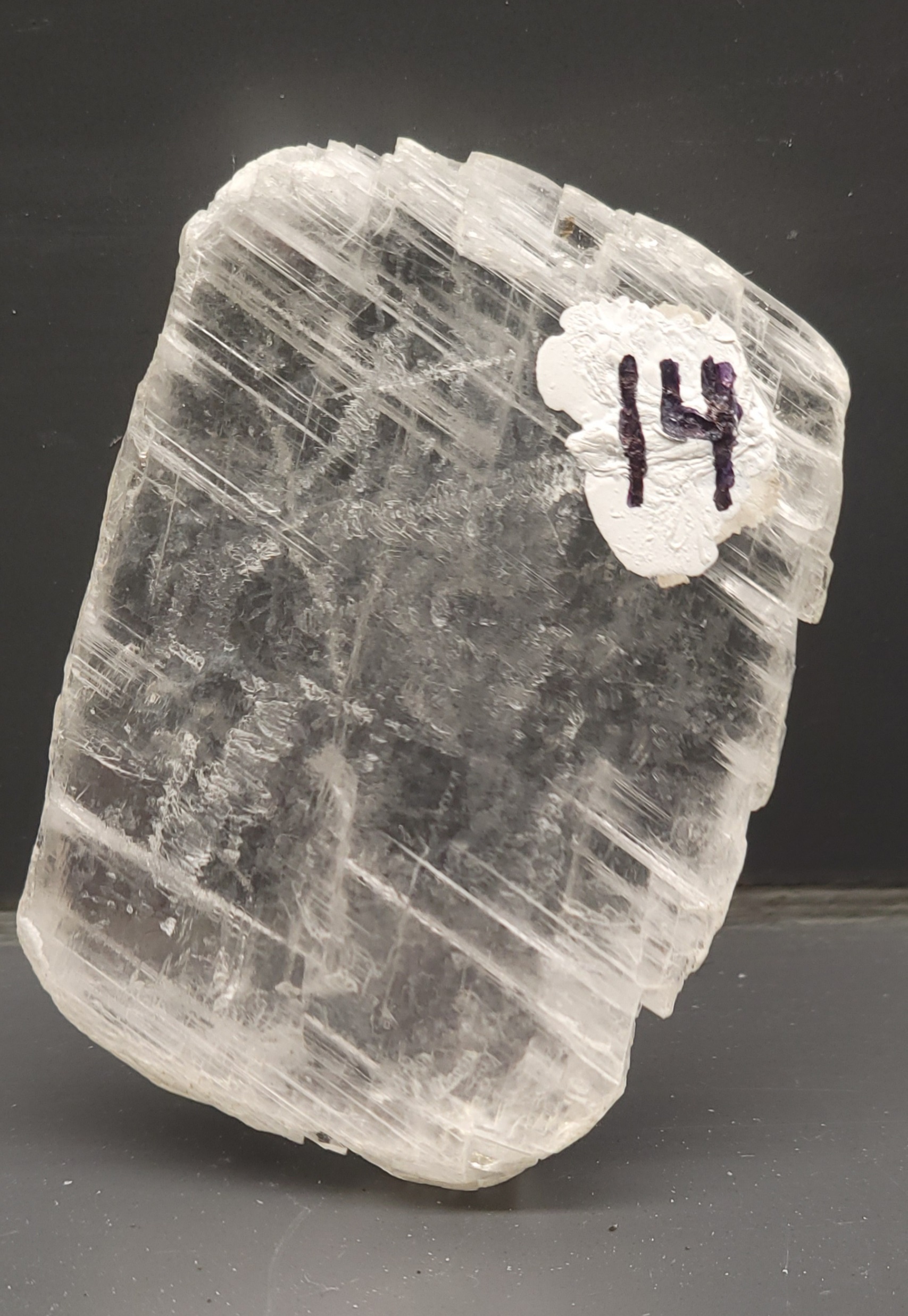 Sample 14
gypsum
	Non-Metallic, light color
	white to clear
	one good-directions cleavage, 2 poor
	softer than fingernail
	does not fizz with acid
	calcium sulfate mineral
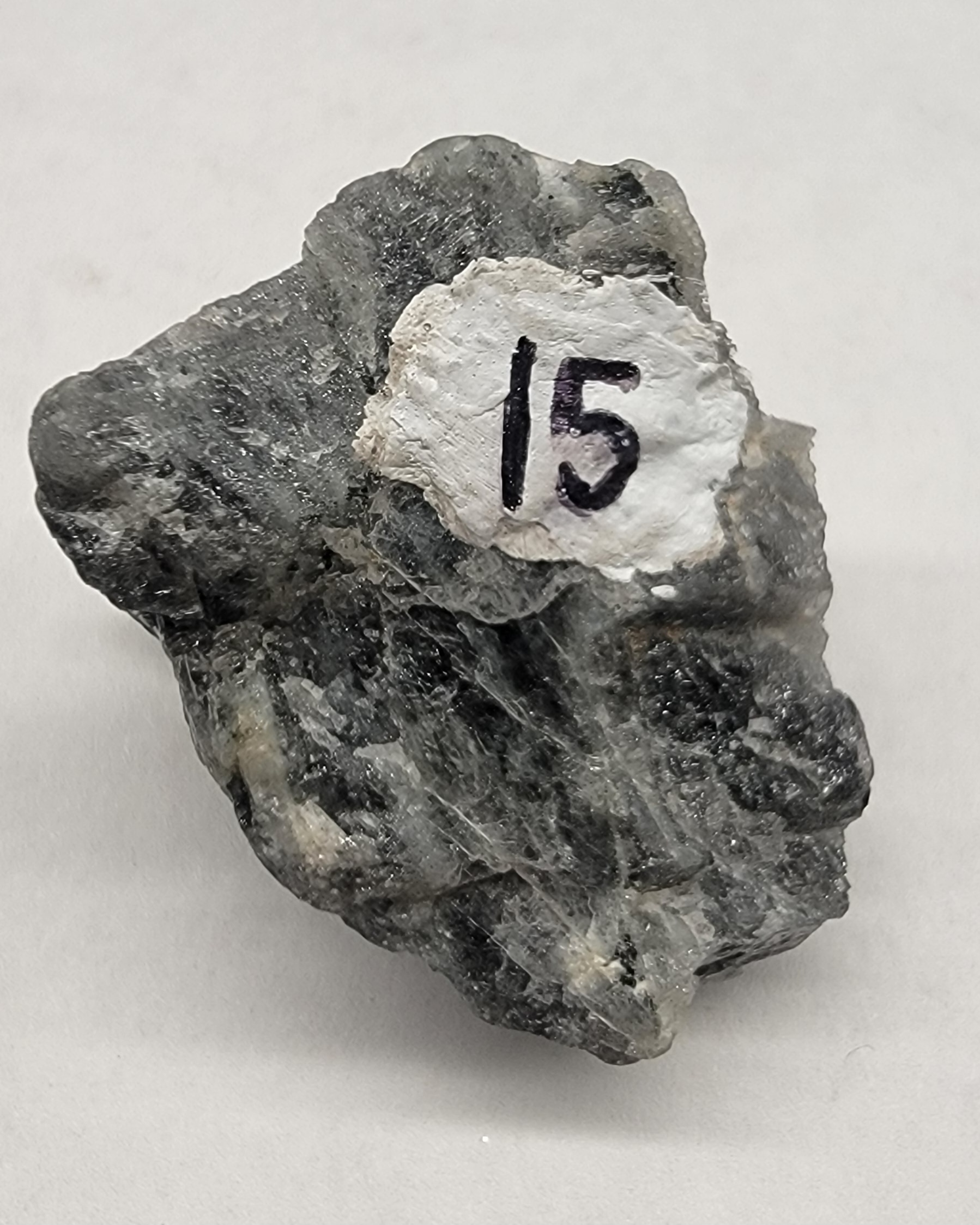 Sample 15
Plagioclase feldspar
	Non-Metallic
	2-directions cleavage
	softer than nail
	light or dark gray coloration
	mafic, dark-colored, silicate mineral